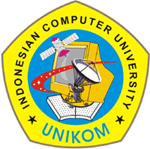 LAB PEMOGRAMAN DASAR(BAHASA C)
Dosen : Bella Hardiyana, S. Kom
TIPE DATA
DATA adalah sekumpulan kejadian yang dipresentasikan dengan huruf, angka, gambar, simbol, dsb.
TIPE DATA adalah media penyimpanan data berdasarkan jenis data. Sehingga 1 tipe data menyimpan 1 jenis data saja. Contohnya adalah tipe data huruf hanya bisa digunakan untuk data berjenis huruf saja.

Pada dasarnya bahasa C memiliki 3 macam tipe data standar (bukan buatan), yaitu :
Tipe data karakter.
Tipe data bilangan bulat.
Tipe data bilangan pecahan.
TIPE DATA KARAKTER (1 DIGIT)
Tipe data untuk karakter adalah char. Definisi char adalah semua anggota yang ada di keyboard, termasuk F1-F12, space, enter, dsb. Tetapi char yang dimaksud adalah karakter 1 digit (1 kali tekan). Penentu format dari tipe data ini adalah %c
Contoh :
char index;
char karakter, grade;

Catatan : untuk contoh diatas adalah char dengan 1 digit. Untuk char yang lebih dari 1 digit dijelaskan di slide setelahnya.
TIPE DATA KARAKTER (>1 DIGIT)
Pada kenyataannya terkadang kita membutuhkan tipe data yang bisa menampung data dengan nilai lebih dari 1 digit. Istilah teknik untuk kasus ini adalah tipe data string. Tetapi perlu diingat bahwa di bahasa C tidak ada tipe data string. Yang ada hanya char ber-array. Penentu format untuk tipe data ini adalah %s
Contoh :
char nama[20];
char alamat[100], telp[15];

Catatan : untuk digit yang bisa di input adalah 1-255. tidak di range tersebut akan mengakibatkan error.
TIPE DATA BILANGAN BULAT
Tipe data bilangan bulat adalah tipe data yang bisa menampung data angka tanpa koma. Istilah untuk tipe data ini adalah integer.
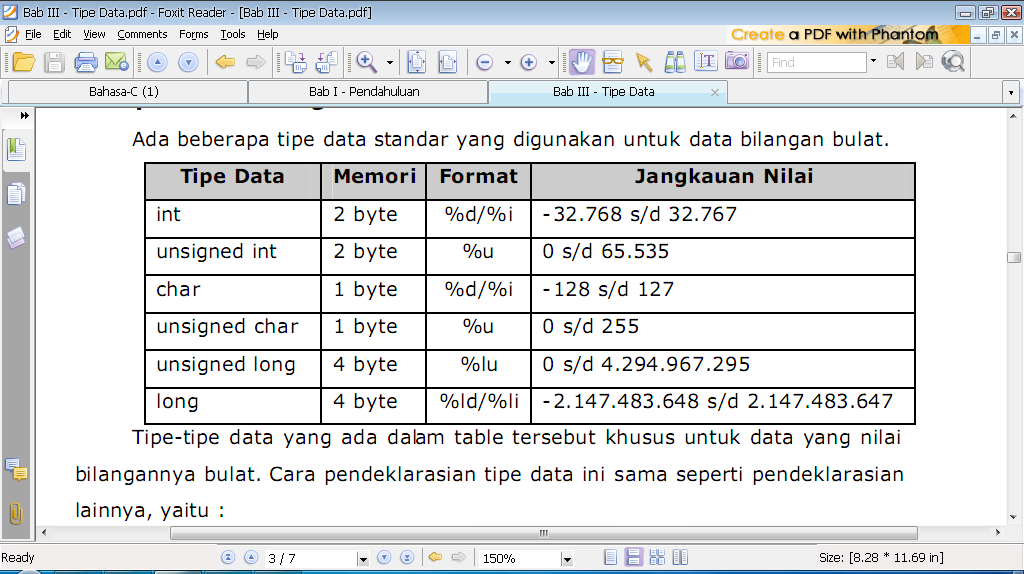 TIPE DATA BILANGAN PECAHAN
Tipe data bilangan pecahan adalah tipe data yang bisa menampung data angka berkoma. Istilah untuk tipe data ini adalah float/real.
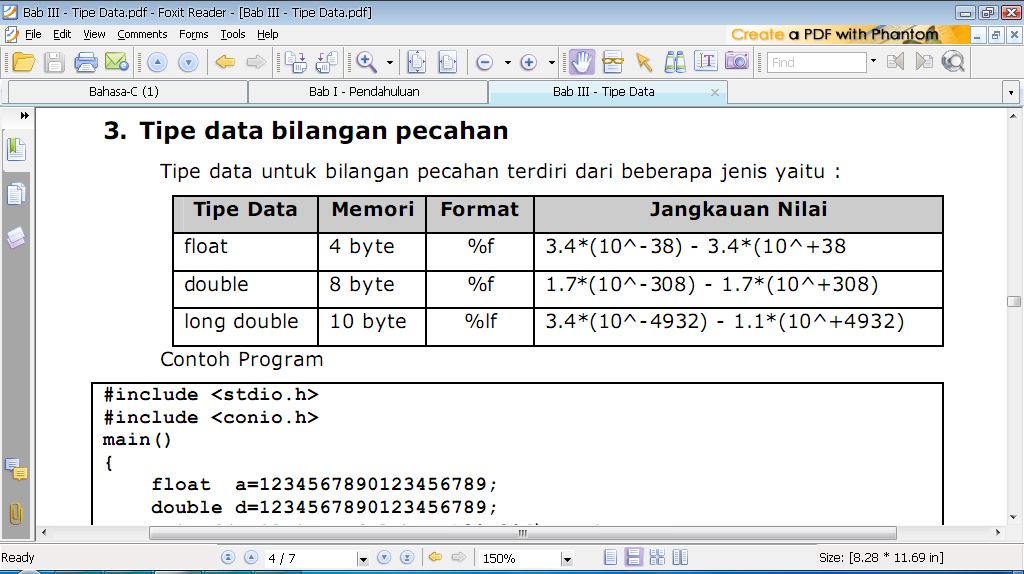 OPERATOR YANG PALING UMUM
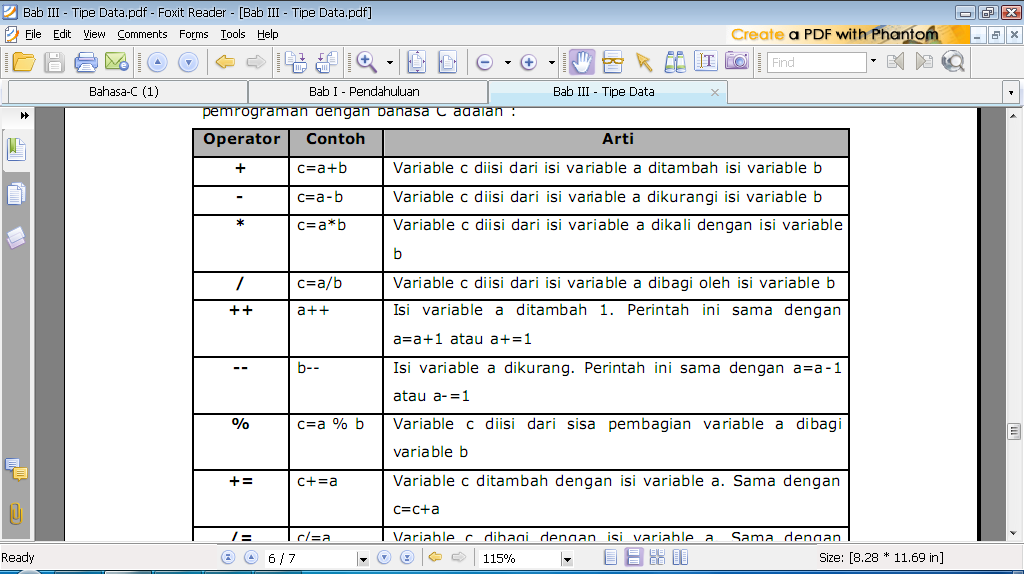 OPERATOR YANG PALING UMUM
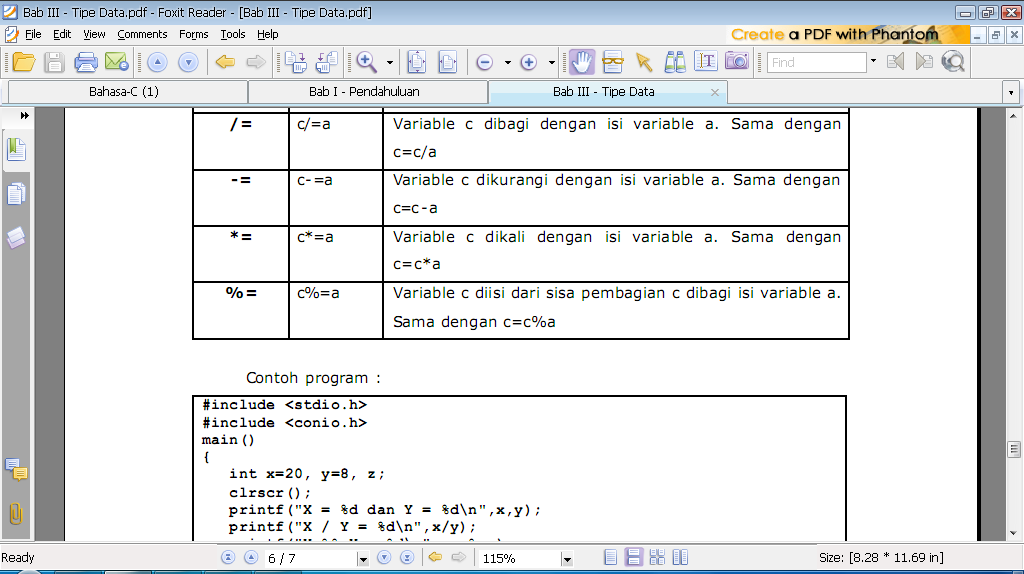 PRAKTIKUM PERTAMA
#include <stdio.h>
#include <conio.h>

int main(){
  char nama[20], nami[20];
  puts("Program Nama-Nami");
  printf("Input Nama : "); scanf("%s", &nama);
  printf("Input Nami : ");
  fflush(stdin); gets(nami);
  printf("Nama : %s\n", nama);
  printf("Nami : %s\n", nami);
  getch();
  return 0;
}
PRAKTIKUM KEDUA
#include <stdio.h>
#include <conio.h>

int main(){
  int a, t;
  float luas;
  printf("Alas   : "); scanf("%d", &a);
  printf("Tinggi : "); scanf("%d", &t);
  luas = 0.5 * a * t;
  printf("Luas Segitiga : %0.2f", luas);
  getch();
  return 0;
}